Виталий Бианки
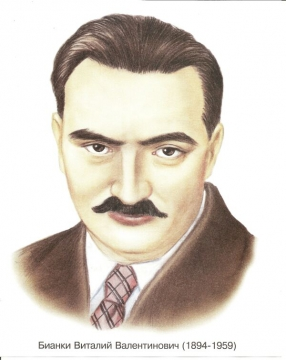 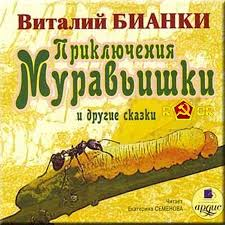 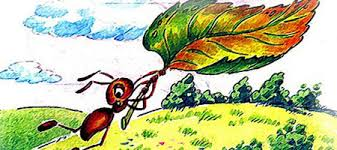 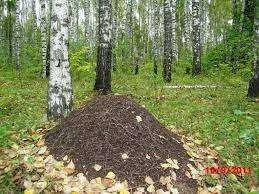 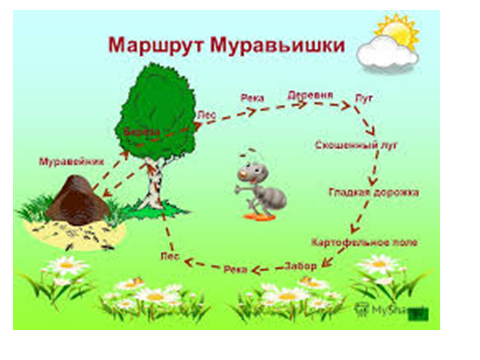 Гусеница-землемер.
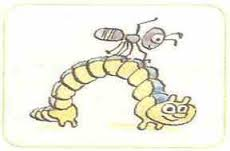 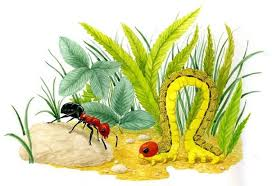 Жужелица.
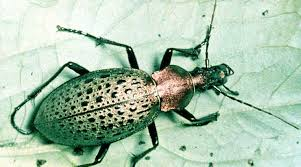 Паук-Сенокосец.
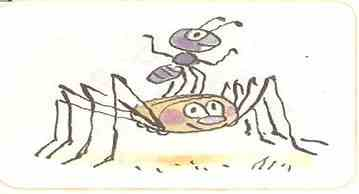 Жучок-блошачок.
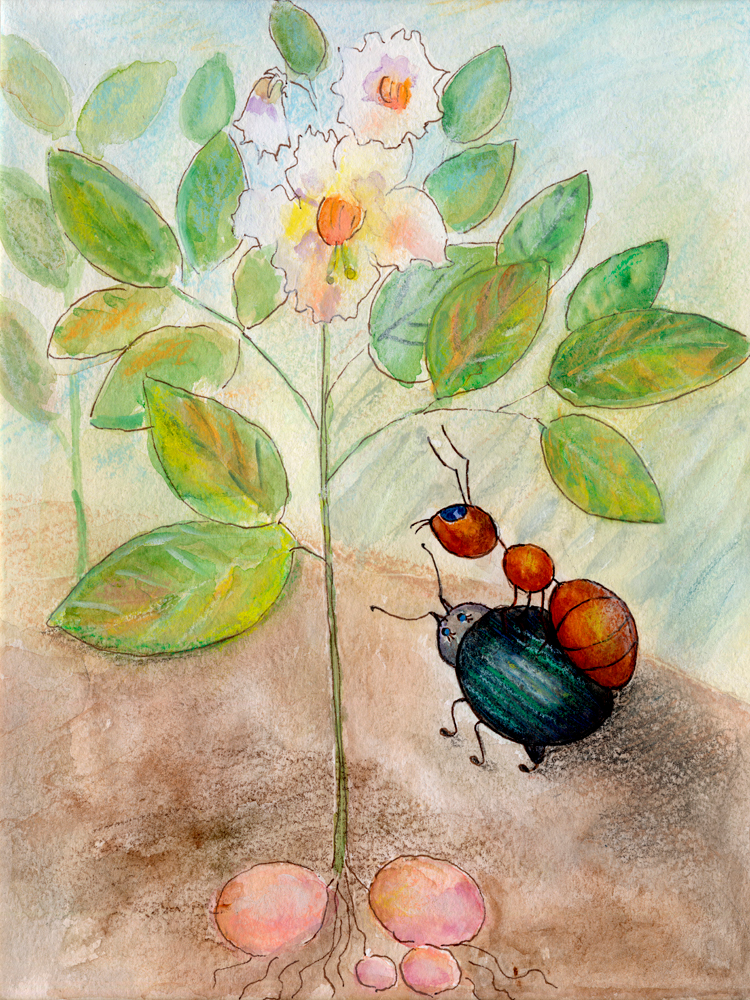 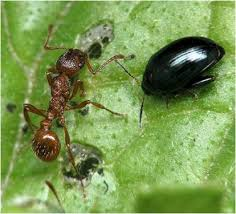 Водомерка.
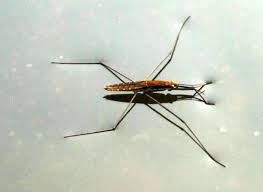 Майский хрущ (жук).
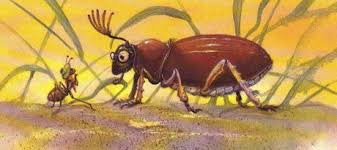 Гусеница-листовёртка.
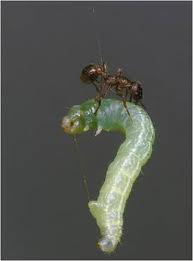 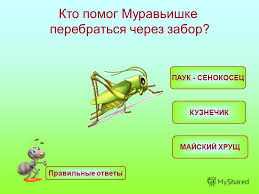 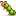 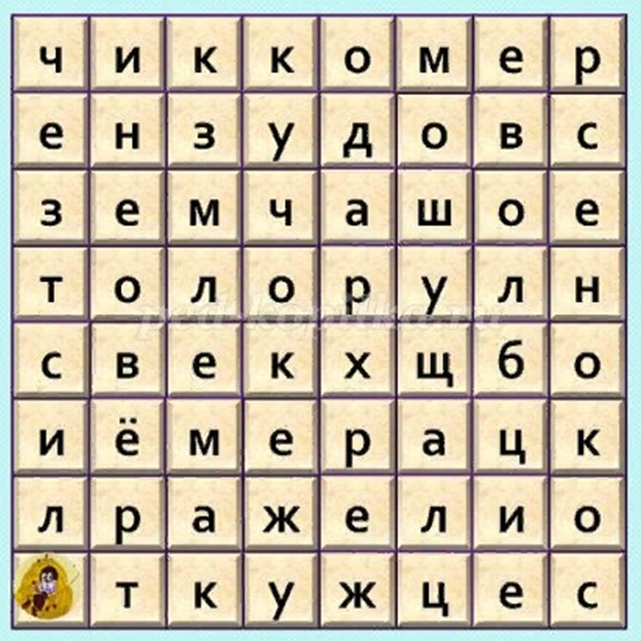 Здесь спрятались все насекомые, которые 
помогли муравьишке из произведения 
«Как муравьишка домой спешил" добраться до дома.
Вам надо найти в сетке кроссворда 
названия всех насекомых.
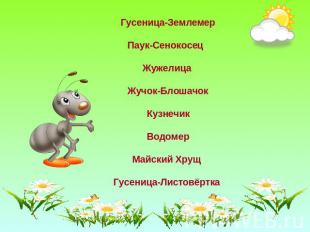